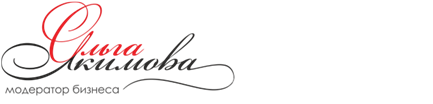 Публичные выступления
-Опыт работы с 1996 года
-Опыт руководящей работы с 1999 года
-Опыт тренерской, проектной  деятельности с 2004 года
-Автор методик и проектов  в области менеджмента и маркетинга



-Автор книг

-Автор проектов:
 «Фабрика действий»
 Мотивационный проект «Зачем ходить в школу»
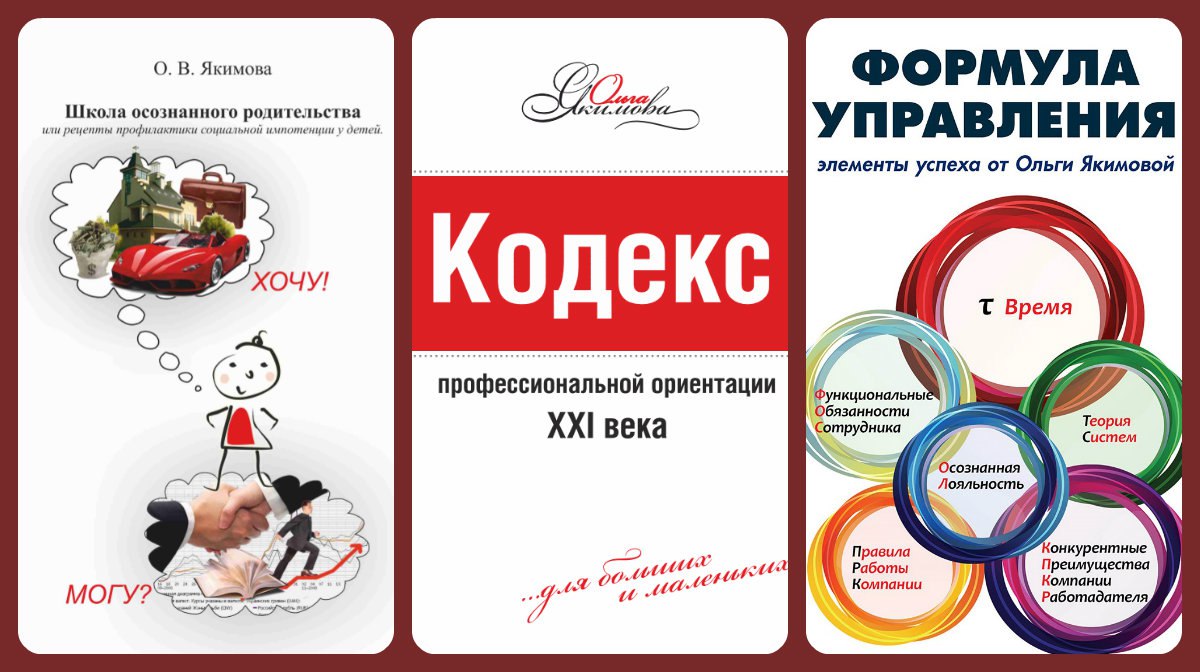 [Speaker Notes: Рассказ о Сереже.]
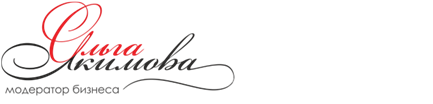 Зачем?1. Собеседование2.Повышение по службе3.Переговоры с инвесторами, партнерами, клиентами4. Презентации проектов, товаров и услуг5. Любые ситуации, в которых надо проявить себя.
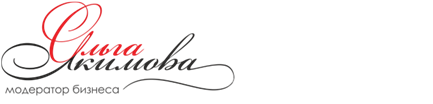 Два вида выступлений
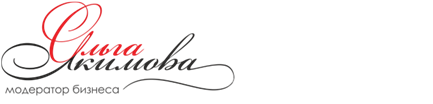 Правила создания эффективного выступления
1. Привлечение внимания.
2.Перечисление аргументов или тем.
3.Раскрытие аргументов или тем.
4.Перечисление аргументов. Обзор.
5.Побуждение.
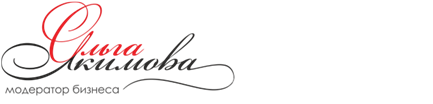 1. Привлечение внимания:
1.Риторические вопросы.

2.Статистические данные и результаты исследований.

3.Спорное заявление, декларация, утверждение.
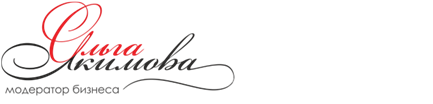 2.Перечисление аргументов или тем:
Сначала расскажи о том, 
о чем ты будешь говорить,  
потом расскажи об этом, 
 а потом расскажи  о том, 
о чем ты только что рассказал.
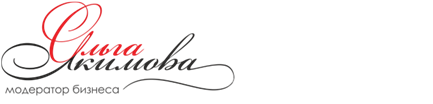 3.Раскрытие аргументов или тем.
1.Хронологический порядок.
2.Пространственный порядок.
3.Тематический метод подачи аргументов.
4.Метод сравнения.
5.От частного к общему, от общего к частному.
6. «Крещендо».
7. «Да, НО, Другое ДА, другое НО, еще одно ДА, и никаких НО!».
8.Причина- следствие.
9. Своя структура.
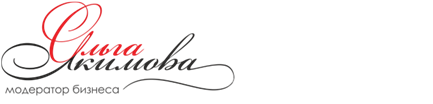 4.Перечисление аргументов. Обзор
Резюме ключевых пунктов.
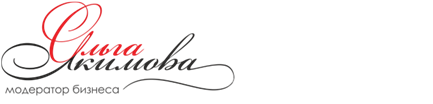 5.Побуждение
Ключевые фразы:
Задумайтесь над теми фактами, которые я привел в своей презентации.
Зайдите на наш сайт для получения полной информации.
Вы можете приобрести наш товар в нашем офисе.
Вы можете подойти  к нашим консультантам, находящимся в зале и заказать нашу продукцию прямо здесь.
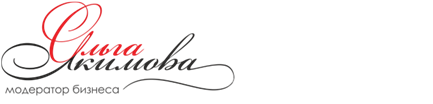 Четыре аспекта эффективной выступления
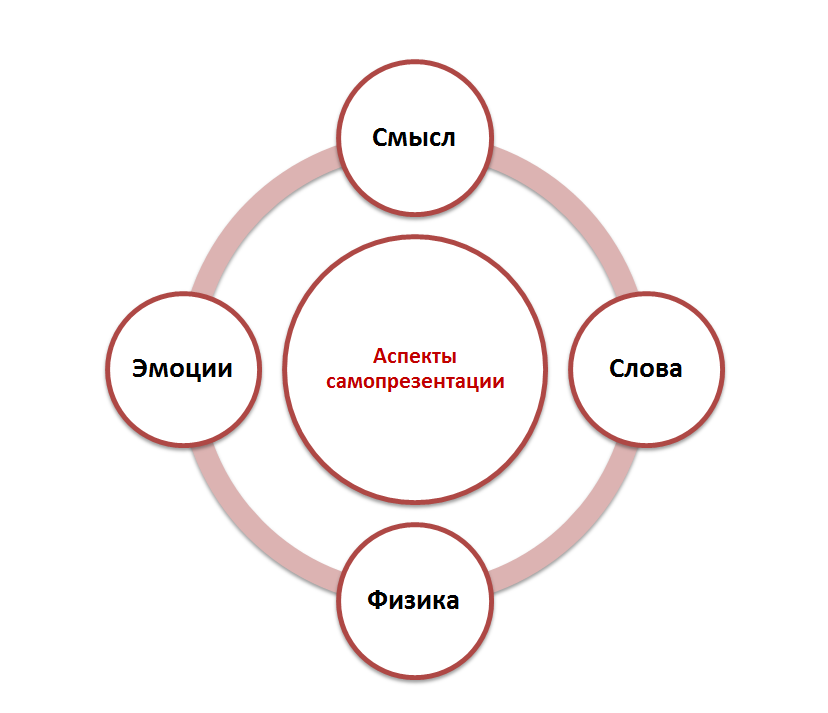 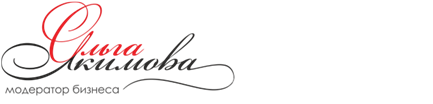 Каналы восприятия информации
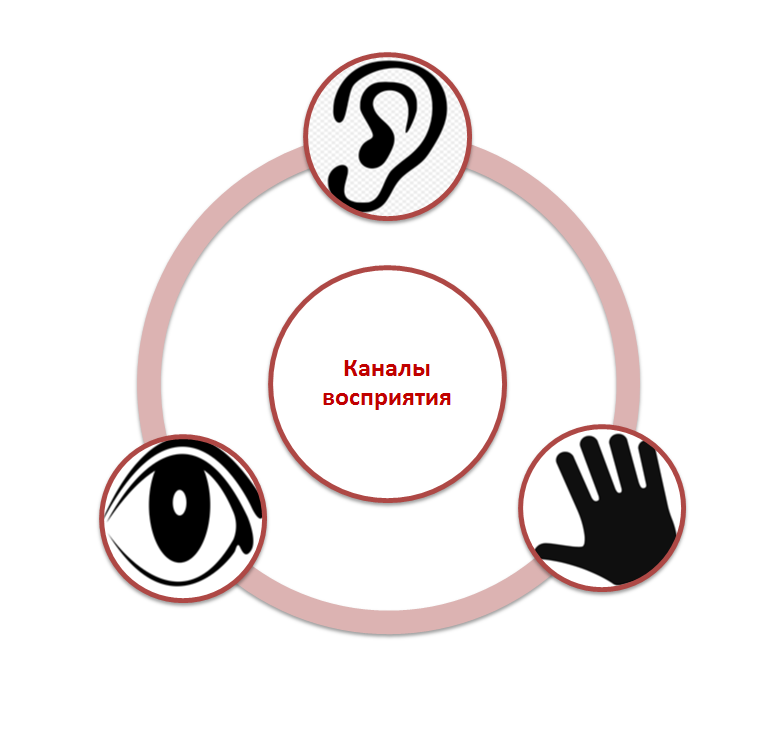 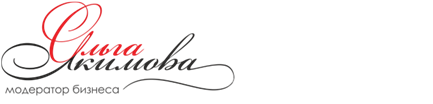 Вопросы?